About Us
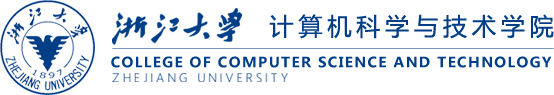 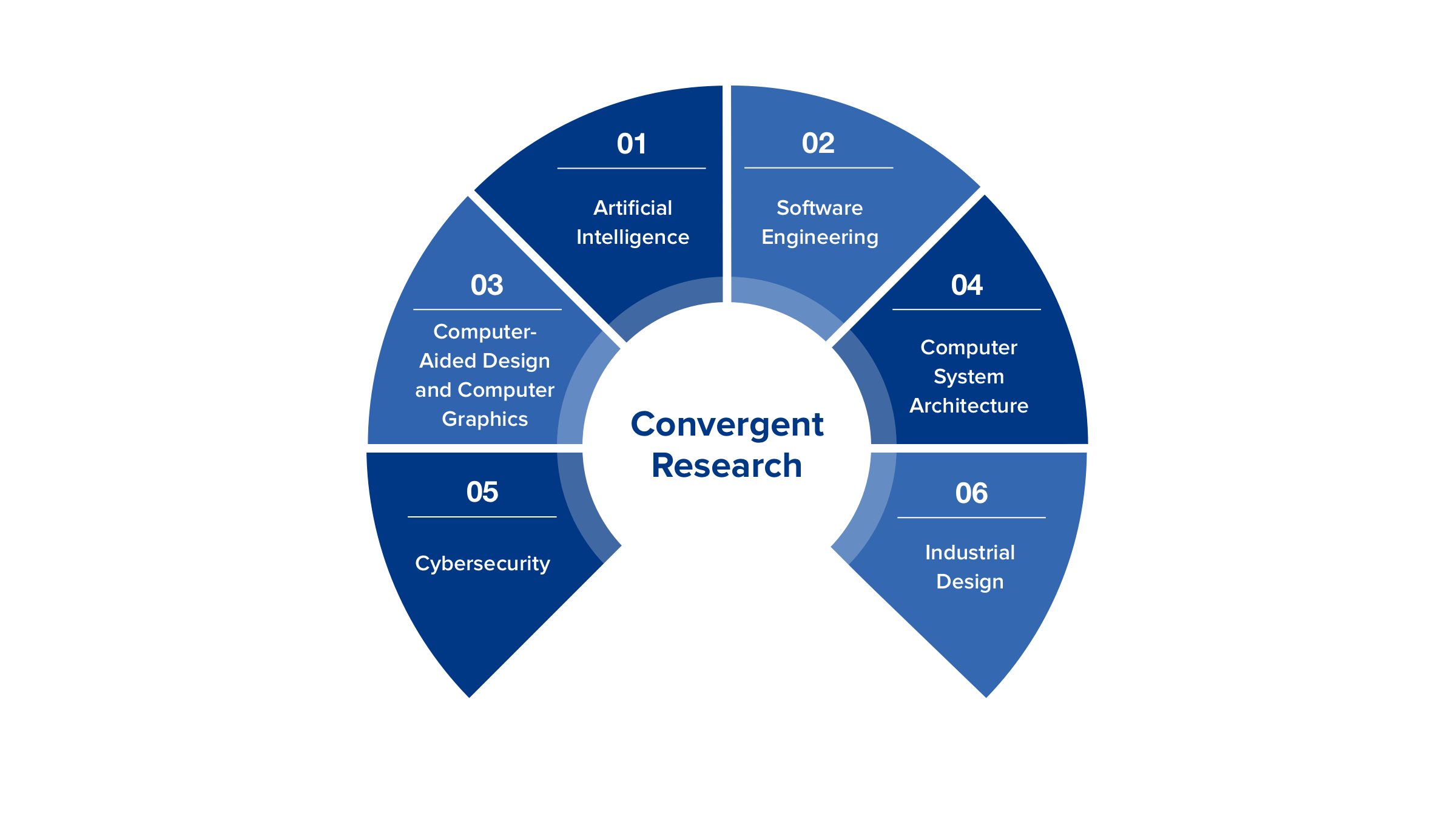 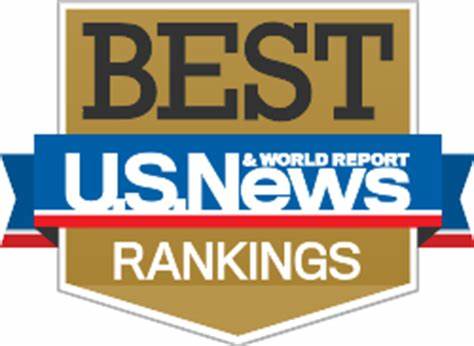 Best Global Universities 
for Computer Science (2020)
# 11
Research influence in Computer Science worldwide 
*Essential Science Indicators(2020)
#  22
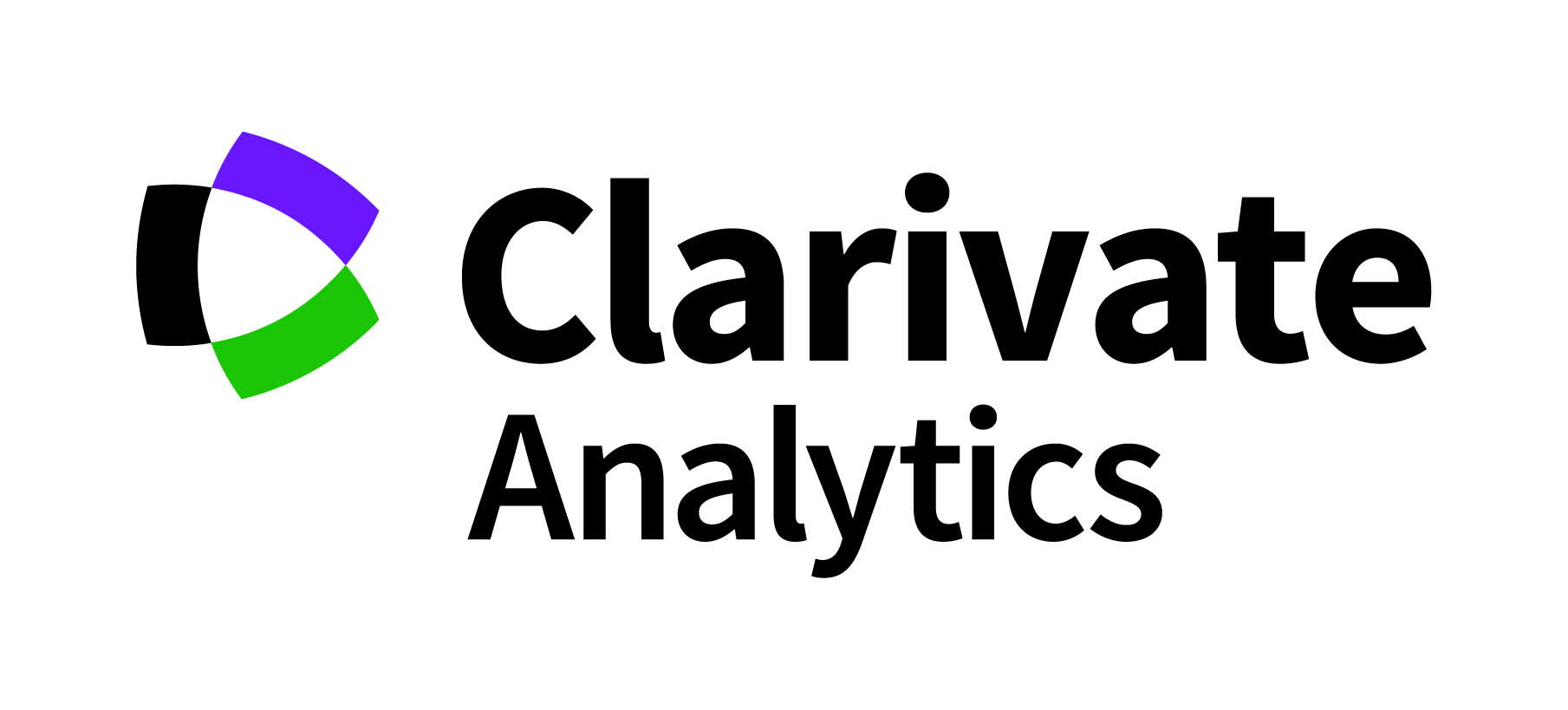 Key Facts
Subject Rankings:
Computer Graphics & Visualization: 
 Top 1 worldwide 
Artificial Intelligence:
 Top 6 worldwide  
Computer Security: 
     Top 2 in Asia & Top 1 in China 
*Computer Science Rankings (2011-2021)
1
Academic Programs
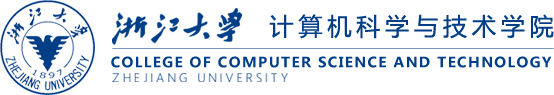 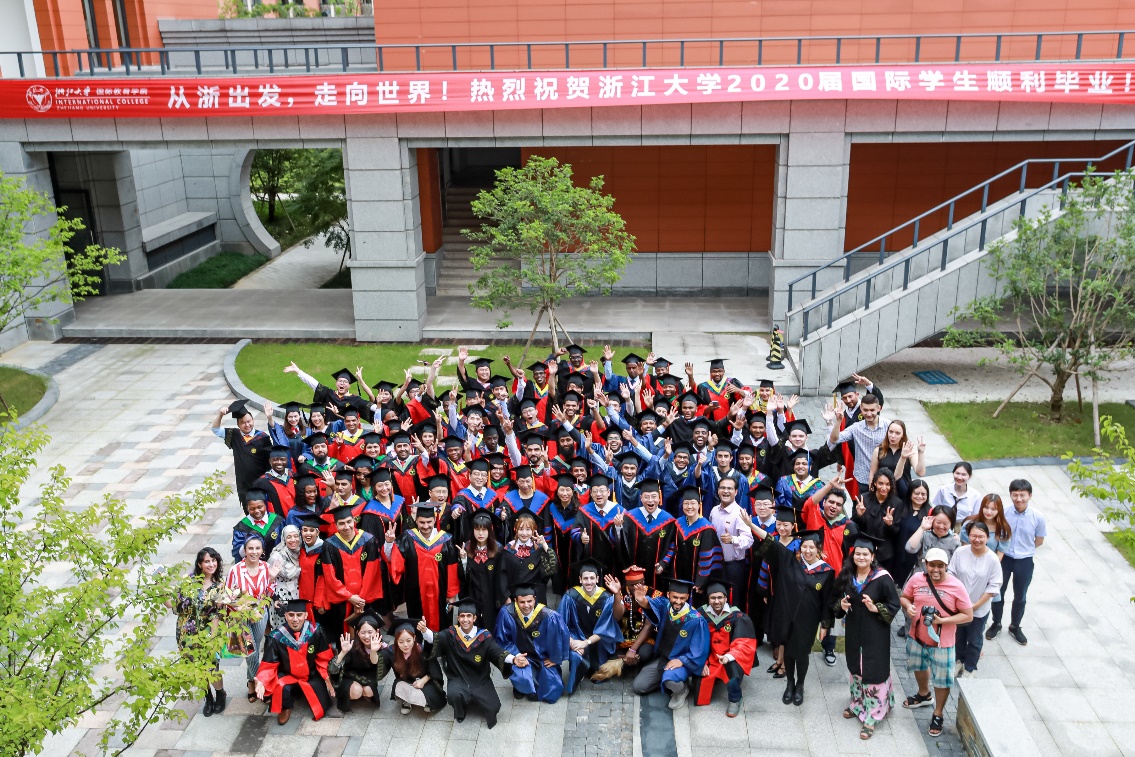 English Programs
Scholarships
Chinese Government Scholarships
Tuition waived
Accommodation on campus
Monthly stipend and medical insurance
Computer Science and Technology
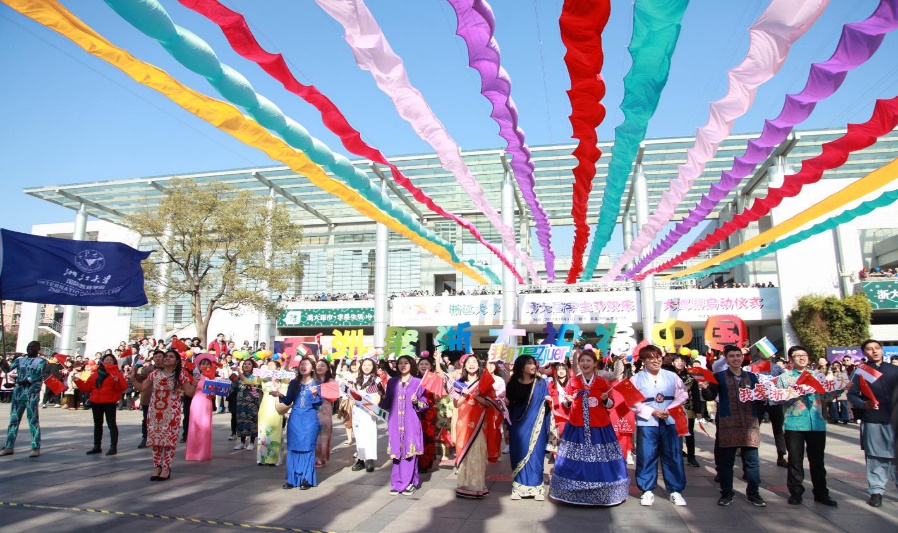 Applications
December–March
Submit online application
Contact prospective supervisors for provisional 
acceptance (highly encouraged)
Software Engineering
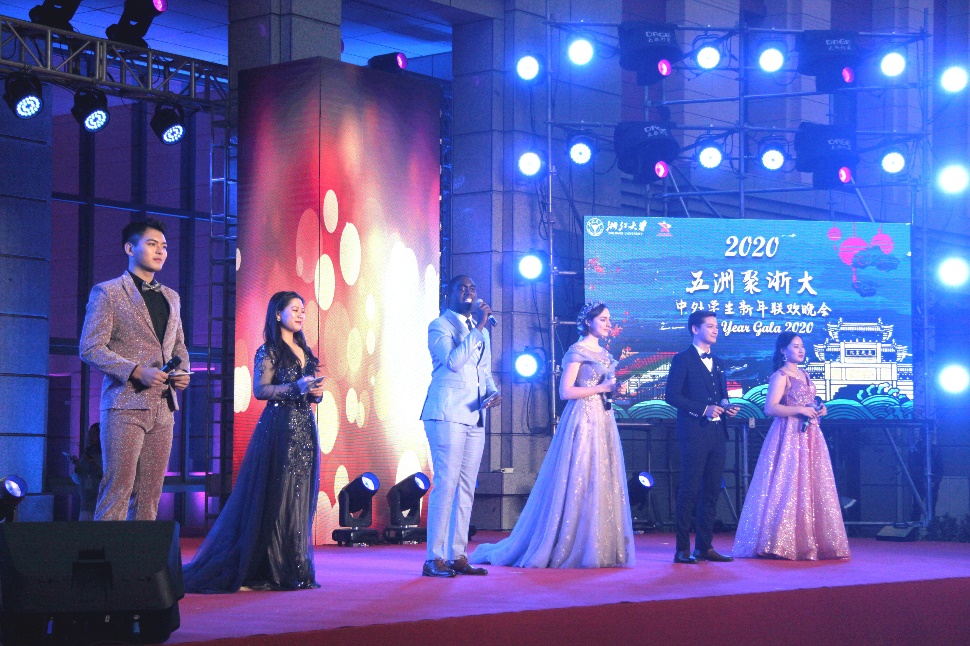 More Information
Cyber Security
Duration
Master: 2-3 Years; PhD: 3-4 Years
RA & TA and other need-based 
scholarships also available.
Fully supported by 
CSC Scholarships
For more information, please visit CCST’s English website: www.en.cs.zju.edu.cn
2